Operating Systems – Synchronization between tasks
Péter Györkehttp://www.mit.bme.hu/~gyorke/
gyorke@mit.bme.hu

Budapest University of Technology and Economics (BME)
Department of Measurement and Information Systems (MIT)




The slides of the latest lecture will be on the course page. (https://www.mit.bme.hu/eng/oktatas/targyak/vimiab00)These slides are under copyright.
The main blocks of the OS and the kernel (recap)
System processes
User processes
Non-protected
(user)
System libraries
Systemcall interface
I/O operations
Communications
Process management
Protected
(system)
IT handler
Memory manager
Device managers
Loader
Scheduler
Hardware devices
Parallel job execution
The basic goal of the OS is to support user job execution
Jobs are executed by tasks (maybe more than one)
Executing jobs may require the executor tasks to cooperate
A modern OS is multiprogrammed  executing jobs parallel

Task implementations: processes and threads
Threads in the same process are using shared memory  competitive environment
Processes are separated
Communication has to be synchronized
Parallel running processes may have to compete for the resources

Current systems require parallel programming
The clock frequency is almost reached its technological boundary
Multithreaded execution is the design principle  Multicore CPUs
This also requires a new programming principle
Competition and cooperation between tasks
Tasks may operate independently from each others
Not influencing each others operation
Asynchronous execution
This separation is made possible by the OS
The resources (CPU, RAM, HW devices) are used by more than one task 
Conflicts may appear
Execution dependencies created
These conflicts have to be solved by the OS

The user jobs also require the tasks to cooperate
The job is decomposed to separate tasks
These tasks have to cooperate  communicate and synchronize with each other
The OS provide services for this

Remark: A single processor system is also a competitive environment
Simple example: producer – consumer problem
The description of the problem
The producer creates a product which is stored in a warehouse (in a variable)
The consumer consumes the product from the warehouse
The producer and the consumer are working simultaneously
They may work separately in time
They may work with different rates

Problems to solve
Granting the consistency of the warehouse data structure
The consumer shouldn’t check for products in an infinite loop
The producer shouldn’t place new product in the warehouse while it’s full
Producer
Consumer
PUT
GET
Warehouse
Synchronization between tasks
Synchronization means coordination between tasks by constraining operation execution in time
The execution of specific tasks can be slowed down (temporally stopped) in order to achieve combined operation
Basic application of synchronization
In competitive environments: using shared resources
In cooperation: communication
The „price” of synchronization
It may cause performance degradation
The waiting tasks are not „useful”
They cannot wait for I/O operations, they are blocked
No sync.: no waiting, erroneous behavior is possible
Bad sync. scheme: too much waiting, bad resource utilization
The basic forms of synchronization
Mutual exclusion
Critical section: an instruction sequence of the tasks, which are cannot executed simultaneously
Shared resources are protected with this method, so competitive situations can be managed
Pessimistic method: locks the resource in every case
E.g.: while the printer is printing, cannot start a new print

Rendezvous
Specific operations of the tasks should start at the same time
Cooperation scheme to synchronize the operation of sub-tasks
E.g.: Send() and Receive() methods of direct (non buffered) messaging

Precedence
The operations of the tasks should be executed in a predefined order
Cooperation scheme
E.g.: business intelligence SW: the data cleaner operations should run before the data analysis operations
Synchronization in the producer – consumer problem
Mutual exclusion
The integrity of the warehouse data structure should be granted
While one party is writing, others shouldn’t access the warehouse
More than one producer or consumer can use the same warehouse

Precedence
The consumer should wait while the product is generated
Producer
Consumer
PUT
GET
Warehouse
The critical section
The critical section is an instruction sequence with restricted execution: only one task can execute them at the same time
N-critical section: N number of executions are possible at same time (e.g.: N number of resources are available)
The rules of the restriction (N=1 case)
Entering
It is forbidden to enter, when another task is in the critical section
If no tasks in the critical section, only that task can enter, which are executing the instructions before the critical section
If a task wants to enter the critical section it may preceded by other tasks, but number of failed tries are limited
Exiting
The critical section should finished in finite time
Common programming mistake: the tasks don’t leave the critical section (releasing the resources)
Hardware support for synchronization
Simple solution: disable interrupts when a task executes the critical section 
 no preemption is possible, mutual exclusion is realized
It makes the system cooperative (non preemptive)
It may used in single processor systems
Disabling the interrupts may lead to omitting important events
Cannot use it in a multiprocessor environment
Other operations also disabled on the other CPU-s
Good solution: atomic (non interruptible) memory instruction pairs
Test-and-set-lock (TSL): Sets the lock value to true
while( TSL(lock) ) { }
Waits until the lock is released and engages the new lock for the current task
The lock is usually a binary variable (true-false)
Compare-and-swap (CAS): A variable is only modified when it has a specified value
while ( CAS(var, a, b) == a ) {}
Waits until var value is a, then sets it to b
Works on larger variables also (e.g. arrays)
Implementing critical sections with TSL and CAS operators
Test-and-set lock (TSL)

//non protected section
while(TSL(lock)){}
//critical section
lock = FALSE;
//further non protected sections
Compare-and-swap (CAS)

//non protected section
while(CAS(lock, 0, 1) == 0) { }
//critical section
lock = 0;
//further non protected sections
Critical sections can be implemented with TSL and CAS hardware instructions
Problems with this implementation
The task is in a while loop:  busy waiting
In a single CPU system it prevents other tasks to run, and release the lock(s)
A blocking operation is better, so the task enters waiting state
Overview of the locking methods
Lock bit
Single bit, accessing it is atomic, e.g.: TSL
Mutex (mutual exclusion lock)
A tool for implementing critical sections
Semaphore
A data structure with two atomic operations: wait(P) and signal(V)
There are single and multiple access (N != 1) variants
Spinlock (spinning lock)
Busy waiting lock bit, mutex or semaphore
E.g.: TSL and CAS instructions
It can implemented by SW only also
It should be used only when the lock is used for a short time
ReaderWriterLock
Any number of readers may enter the critical section
If a writer is entering, it will be blocked until all of the readers are left the critical section
RecursiveLock
The task which has the lock can re-lock the same lock withoud blocking
It is useful for recursive functions
The semaphore
Semaphore (S): data structure with two atomic operations
Binary semaphore: {0,1}
For protecting the critical section. The mutex is a binary semaphore
Counter type semaphore: {0, 1, 2, …}
For protecting N-critical section

P(S) operation: waits until the S value can be decremented by one
This is a blocking operation, so the task will enter into waiting state (good solution, others can run)
V(S) operation: increments the S value by one
Release operation (leaving the critical section)
Non blocking
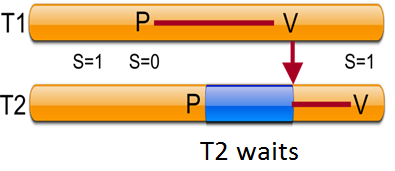 Implementation of the semaphore
Data structures
Counter: int count;
FIFO queue: queue_t waiting;
Lock bit for the data structures: lock_t lock;
Operations
If count == 0, the task calling P() will entered into waiting state
Calling V() will make the first waiting task into ready-to-run state
Providing the data structure integrity: e.g.: TSL
P()
while (test_and_set(lock)) { }
if (count == 0) {
  fifo_add(waiting, T1);
  sched_block(T);
} else {
  count--;
}
lock = 0;
V()
while (test_and_set(lock)) { }
if (is_empty(waiting)) {
  count++;
} else {
  T2 = fifo_get_first(waiting);
  sched_wakeup(T2);
}
lock = 0;
Classic synchronization problem: reader-writer problem
Description of the problem
The variable V is read and write by multiple independent tasks
Inconsistent states has to avoided
Implementation
The critical section is protected by a semaphore
Leaving the critical section releases the semaphore
It is also used for exclusive resource allocation
Task1
Task2
P/V
P/V
S
R/W
R/W
V
Task1
  P(S);
  // reading/writing variable
  V(S);
Task2
  P(S);
  // reading/writing variable
  V(S);
The problem of multiple readers
Description of the problem
The solution for the reader-writer problem is inefficient when the number of readers are high compared to the number of writers
It is unnecessary to block the readers while, the variable is not written
Implementation
The readers are signaling the read, but not blocked if no write operation is active
The writers will be blocked when other reader/write operation is active
Start reading
  P(reader_mutex);
  ++readerCount;
  if (readerCount == 1) {
    P(writerLock);
  }
  V(reader_mutex);

Writing
  P(writerLock);
  // writing variable
  V(writerLock);
Finish reading
  P(reader_mutex);
  --readerCount;
  if (readerCount == 0) {
    V(writerLock);
  }
  V(reader_mutex);

 ReaderWriterLock implemented with semaphore
Classic synchronization problem: producer-consumer problem
Description of the problem: slide 5.
Solution with semaphores:
Is there product?
P/V
P/V
Producer
Consumer
Warehouse mutex
P/V
P/V
PUT
GET
Warehouse
Consumer
while () {
  P(is_product);
  P(warehouse_mutex);
  T = get(warehouse);
  V(warehouse_mutex);
  use_product(T)
}
Producer
while () {
  T = create_product();
  P(warehouse_mutex);
  put(warehouse, T);
  V(warehouse_mutex);
  V(is_product);
}
A more complex mutual exclusion example
Description of the problem
Three tasks (T1, T2, T3) and three resources (R1, R2, R3)
Implementation			Resource allocation graph
T1
  P(R3);
  P(R1);
  V(R1);
  V(R3);
T2
  P(R1);
  P(R2);
  V(R2);
  V(R1);
T3
  P(R2);
  P(R3);
  V(R3);
  V(R2);
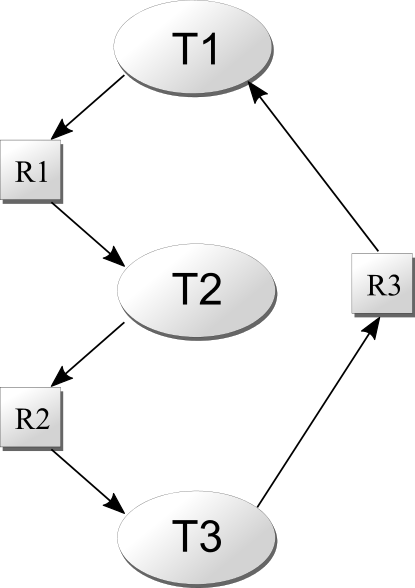 What happens if they start at the same time?
Emergence of a deadlock
The deadlock is a situation when a set of tasks {T1, T2, …,TN} waits for an event, which can be only generated by a Ti task (1<=i<=N) from the set
If this situation is emerged, the task execution stops
Look at the example above
Every execution sequence creates a deadlock?
What happens if the tasks are delayed?
Can the resource allocation reordered to avoid deadlocks?
Necessary conditions for deadlocks
1. mutual exclusion
2. busy waiting
3. only voluntarily resource releasing
4. circular waiting
Ti waits for a resource locked by Ti+1 (1<=i<=N) and TN waits for a resource locked by T0
Managing deadlocks
Ignoring it (ostrich „algorithm”)
If the chances of deadlocks are low
If a deadlock won’t cause critical errors
Balance between the severeness of the error vs. the additional implementation labor
Detecting and managing it
In the case of single resources (N=1):
Directed cycles in the resource allocation graph can be detected
After detection, the deadlock should be resolved
Blocking or delaying tasks, based on other criteria, a precedence should be established between the tasks
Blocking tasks may result other failures (inconsistent memory states)
Resolving deadlocks is not the task of the OS
Protect the system against it
In the design phase a deadlock-free system should be created
At least one of the necessary conditions should be excluded
At runtime: only resource reservations are allowed, which won’t cause deadlock
Safe state: the system can allocate a resource without any chances of a deadlock
Before allocating a resource, the safe state should be checked
Checking the safe state
At runtime deadlocks can be avoided with safe states
The system starting point is a safe state (no allocations)
Before every allocation two things should be checked
The synchronization condition of the resource allocation
The safe state after the allocation
If any of these conditions are not met  the task enters into waiting state
Single instance resources (N2 complexity graph alg.)
The resource allocation graph is prepared
The nodes are the tasks and resources
The edges shows the allocations and allocation demands
Then the graph is extended with a new type of edges
Future allocation demands
When a task wants to allocate a resource
It is checked that if the resource is allocated, no cycles are emerged in the graph
The future demands also included
If there are cycles  no safe state is guaranteed
Multiple instance resources
Banker's algorithm
M * N2 complexity, M is the number of resource types
Further problems of mutual exclusion
Priority inversion
A lower priority task allocated a resource
A higher priority task has to wait
Solution: priority inheritance

Starvation by locking
One of the tasks is locked a resource continuously
Others are blocked
Solution: correct the faulty design
Starvation by waiting
In the case of non FIFO waiting
A task may stuck in the waiting queue
Solution: priority aging
Performance degradation caused by synchronization
Solution: optimistic locking, lock/wait free synchronization 
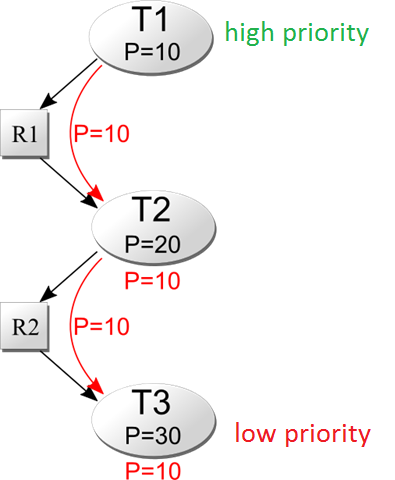 Optimistic resource allocation (locking)
The pessimistic method prepares for the worst case
If the theoretical probability of a conflict is not zero  critical sections defined
The optimistic method assumes there will be no conflicts
It starts the critical section without locking
If a conflict is detected: the operations of the critical section is reverted
The transaction based implementation of the optimistic locking
BEGIN: marks the starting state
MODIFY: performs the operations
VALIDATE: checks the consistency
If OK: COMMIT – commits the operations
If conflict: ROLLBACK – revert the state to the starting mark
Pro-s and con-s of the optimistic method
If the chances of conflicts are low, the system performance will be improved (no blocking)
If the chances are high, the performance will drop, due to the high number of rollbacks
Implementation examples
Transactional memory (HW and SW, e.g.: Intel Haswell TSX and RTM)
Database engines, integrated programming structures (C/C++, JAVA)
Lock- and wait-free algorithms
Lock-free resource management
For a data structure to qualify as lock-free, if any thread performing an operation on the data structure is suspended at any point during that operation then the other threads accessing the data structure must still be able to complete their tasks.
Good resource utilization
Wait-free resource management
A lock-free system which guarantees the operations to be completed regardless of other tasks
We can avoids deadlocks by using these methods
It can be proven that synchronization can be implemented with these methods
In practice, the overhead may be higher than with waiting
It is challenging to create efficient algorithms for the given data structures
Waiting queues (ring buffer FIFO) and it’s application, chained list, lockless cache
Challenges of practical implementations
Implementing non-atomic operations (e.g. var++; consists of three instructions)
The order of the instructions are not guaranteed, the compiler may reorder them, annotations should be given to the compiler to restrict reordering
The basic forms of synchronization
Mutual exclusion
Critical section: an instruction sequence of the tasks, which are cannot executed simultaneously
Shared resources are protected with this method, so competitive situations can be managed
Pessimistic method: locks the resource in every case
E.g.: while the printer is printing, cannot start a new print

Rendezvous
Specific operations of the tasks should start at the same time
Cooperation scheme to synchronize the operation of sub-tasks
E.g.: Send() and Receive() methods of direct (non buffered) messaging

Precedence
The operations of the tasks should be executed in a predefined order
Cooperation scheme
E.g.: business intelligence SW: the data cleaner operations should run before the data analysis operations
Synchronization between tasks (summary)
Mandatory synchronization when using shared memory
Typically between threads of the same process
Supported by programming language structures
Usually simple mutexes are used
Between processes, usually semaphores are used
Synchronization of shared resource allocation
The chosen method depends on the nature of the resources and tasks
Usually counter type semaphores are used
Protecting the kernel data structure
It is necessary because the preemptive and multiprocessor systems
For short period locking, spinlocks are used
Bad designs will lead to faulty operation
Deadlocks and starvation may appear, proper design considerations can avoid them
Synchronization may cause performance degradation
Task may blocked, lower CPU utilization
Optimistic locking and lock-free methods may be considered